Chongqing University of Technology
ATAI
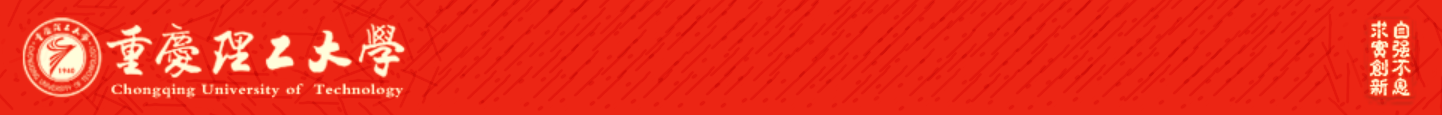 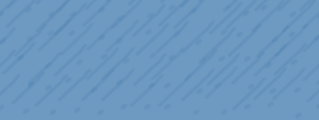 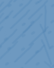 Advanced Technique of Artificial  Intelligence
Chongqing University of Technology
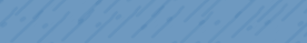 RecGURU: Adversarial Learning of Generalized User
Representations for Cross-Domain Recommendation（WSDM_2022）
Huanming Zhang
Platform and Content Group,Tencent
Shenzhen, China
Chenyun Yu
Sun Yat-sen University
Shenzhen, China
Chenglin Li
University of Alberta
Edmonton, AB, Canada
Mingjun Zhao
University of Alberta
Edmonton, AB, Canada
Lei Cheng
Platform and Content Group,Tencent
Shenzhen, China
Guoqiang Shu
Platform and Content Group,Tencent
Shenzhen, China
Beibei Kong
Platform and Content Group,Tencent
Shenzhen, China
Di Niu
University of Alberta
Edmonton, AB, Canada
2021.12.7  •  ChongQing
Reported by Lele  Duan
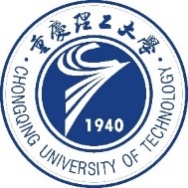 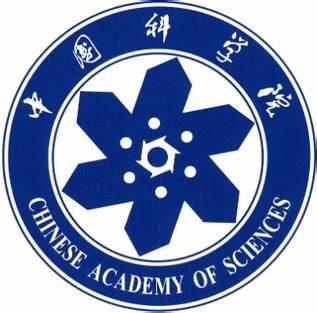 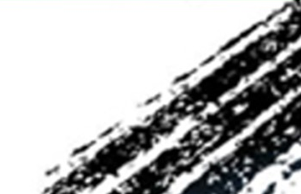 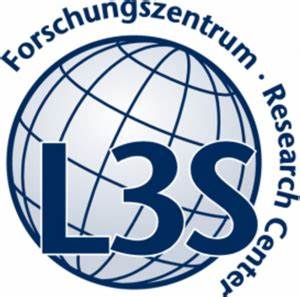 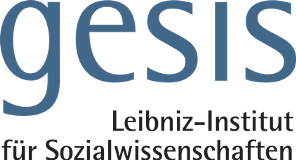 Code:https://github.com/Chain123/RecGURU
Chongqing University of Technology
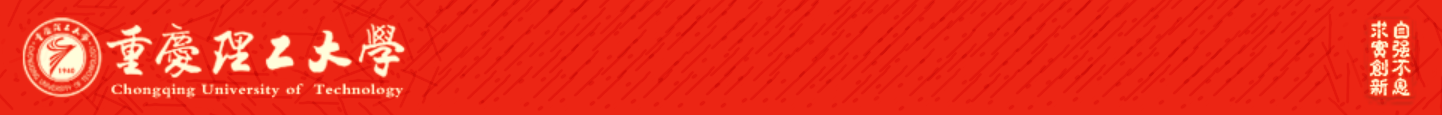 ATAI
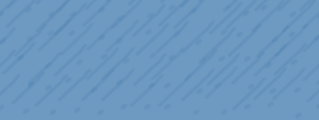 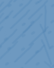 Advanced Technique of Artificial  Intelligence
Chongqing University of Technology
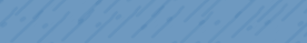 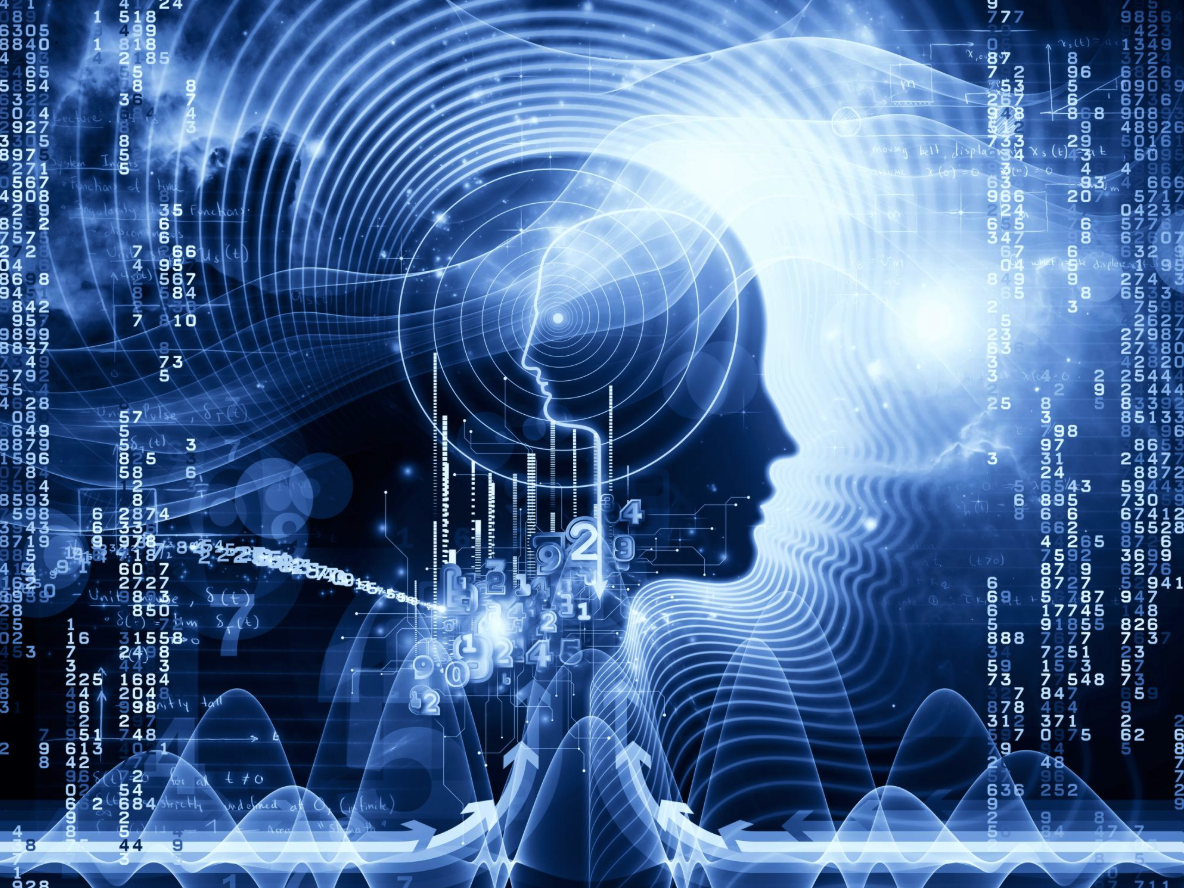 1.Background
2.Method
3.Experiments
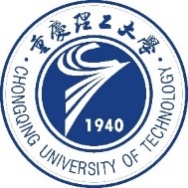 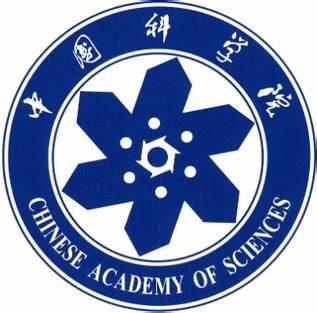 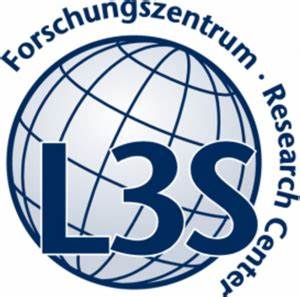 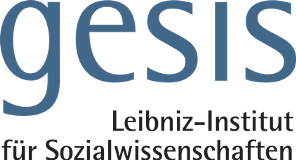 Background
Task: Alleviating the data sparsity issue in sequential recommender systems.
Transfer learning.
Mapping functions : Based on data of the overlapped users, mapping user representations from one domain to another.
RecGURU:

Generalized User Representation Unit (GURU).

Pre-train the autoencoder.
Adversarial learning phase.

Cross-Domain Sequential Recommendation (CDSRec) unit.
Method
Over view
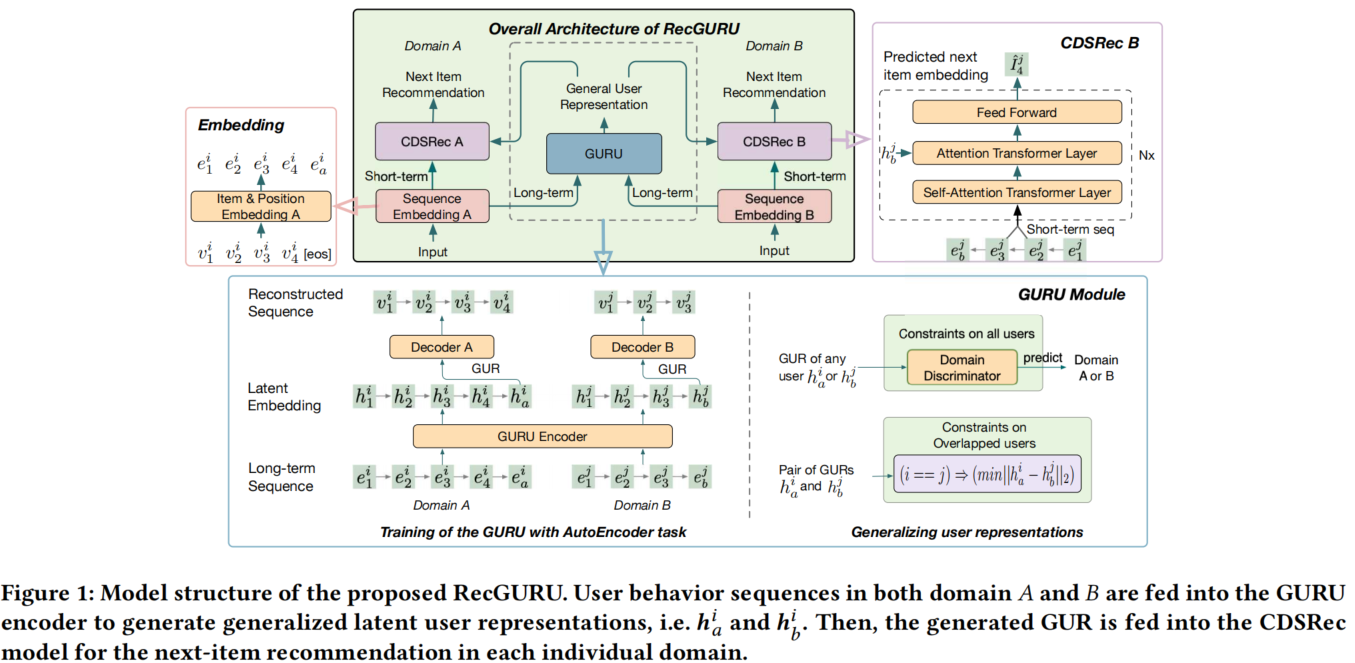 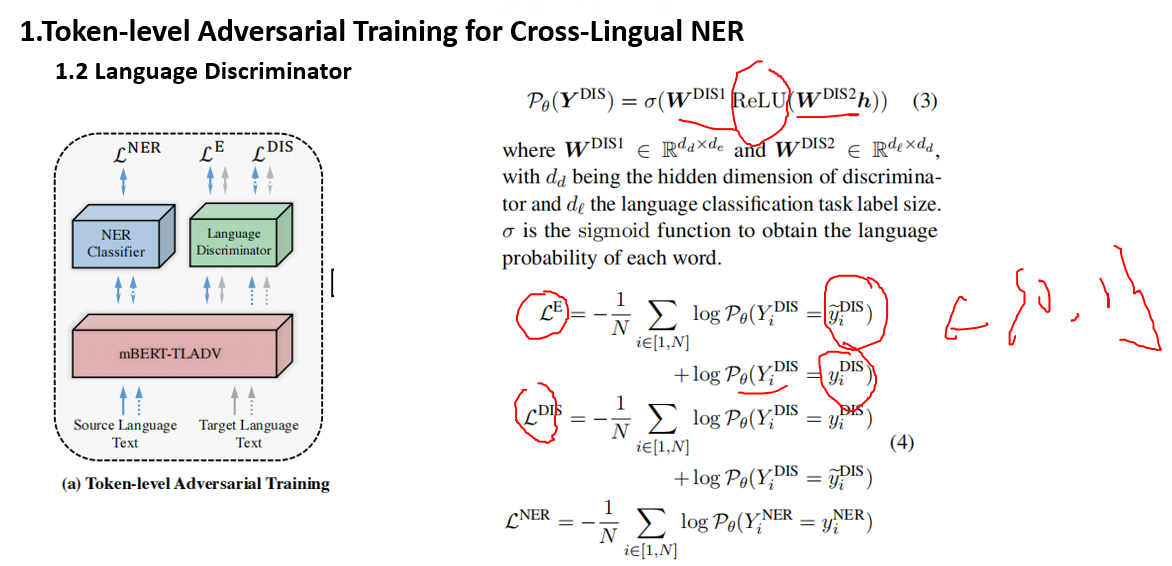 2021_ACL_Effectively Leveraging Unlabeled Data via Adversarial.pptx
Method
Problem Definition
Sequential recommendation:
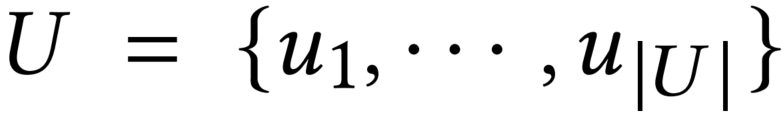 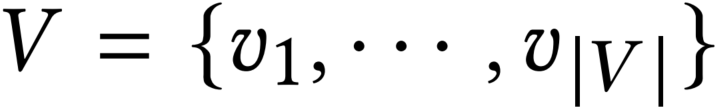 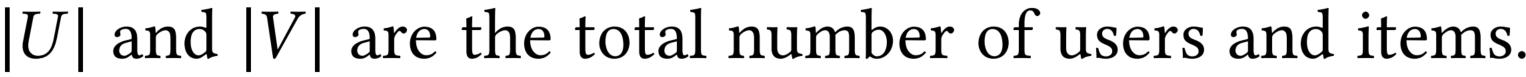 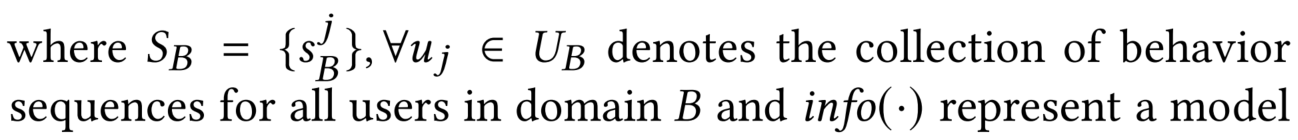 For each user
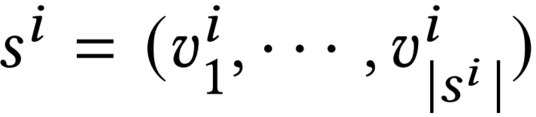 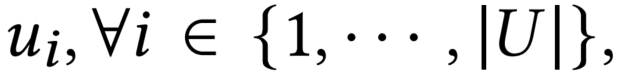 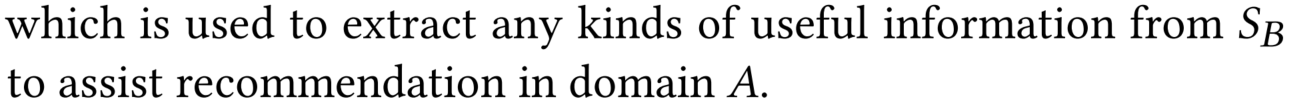 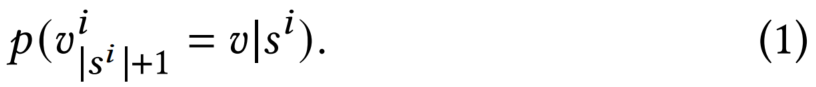 Overlapped users
Cross-domain scenarios:
For next item recommendation in domain      ，
given the behavior sequences        and 
in domains      and     :
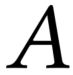 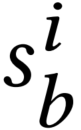 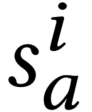 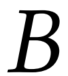 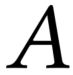 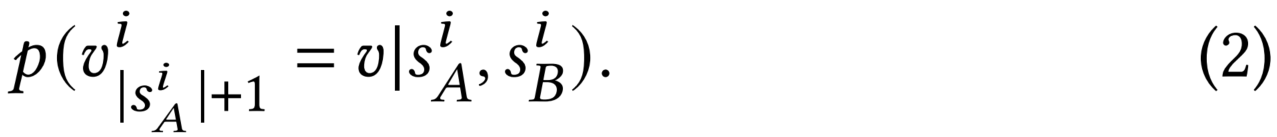 Non-overlapped users
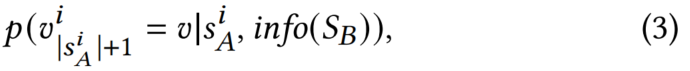 Method
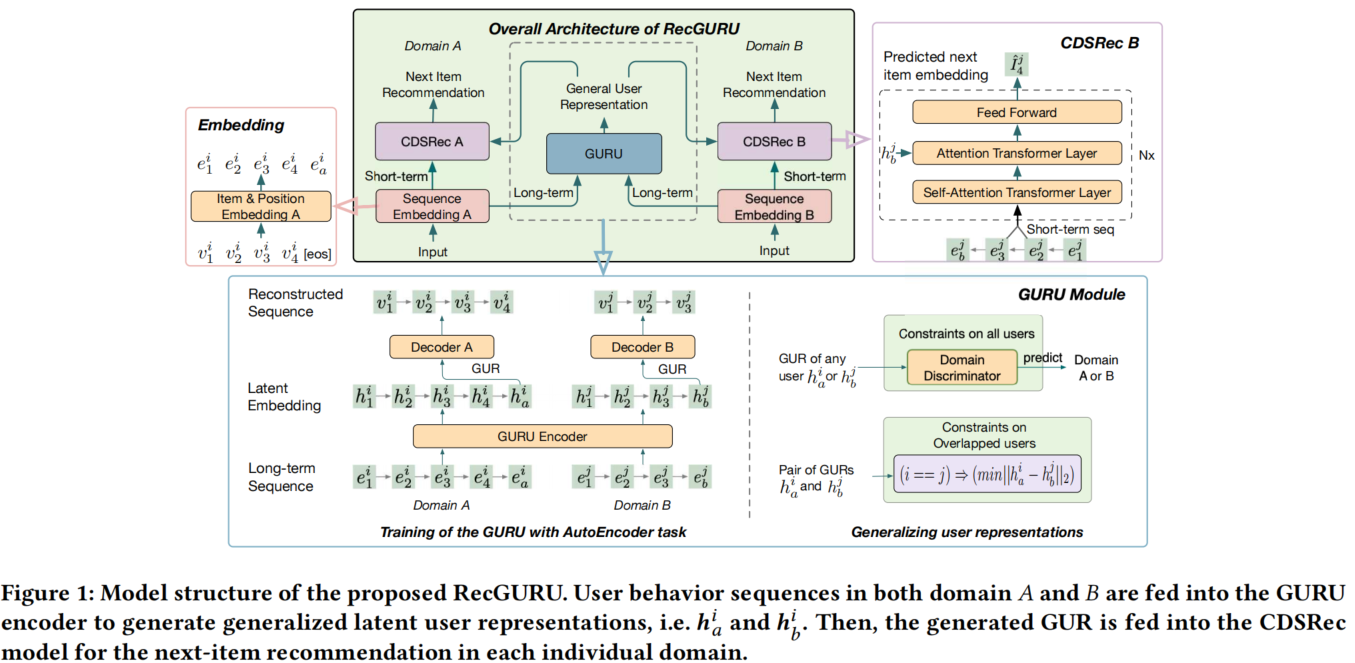 Pre-train the autoencoder
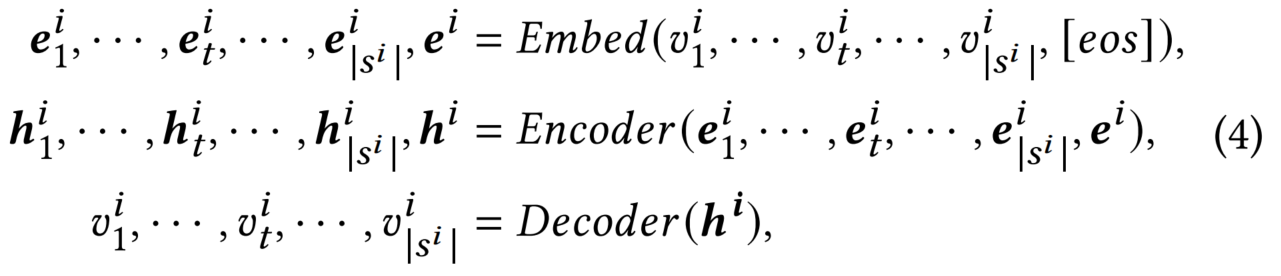 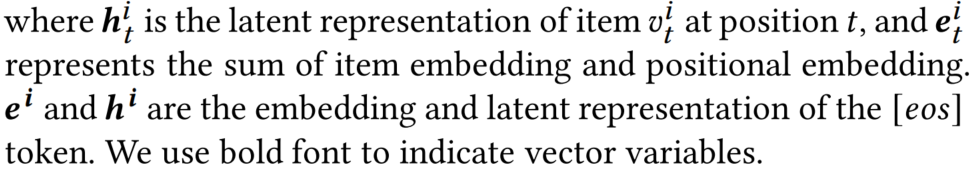 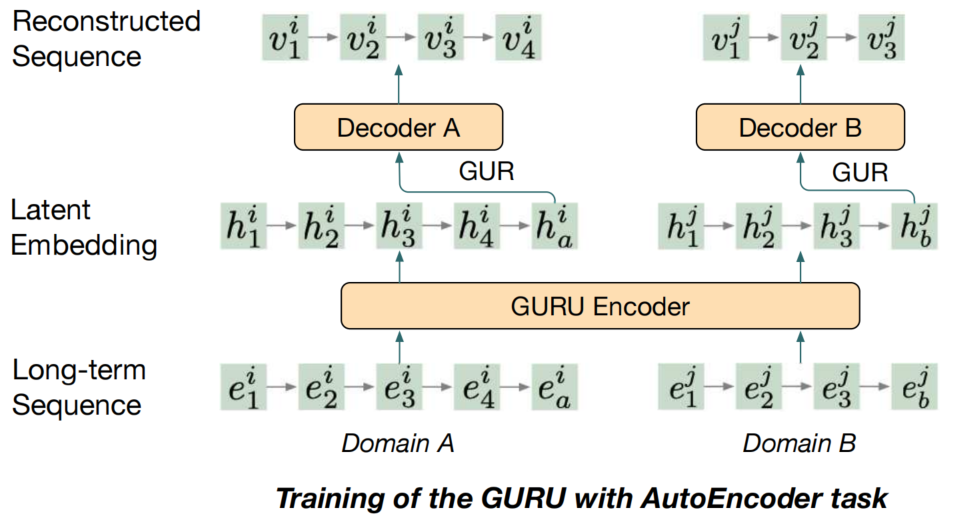 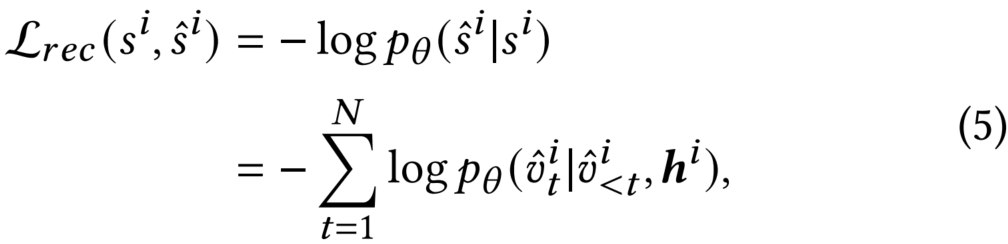 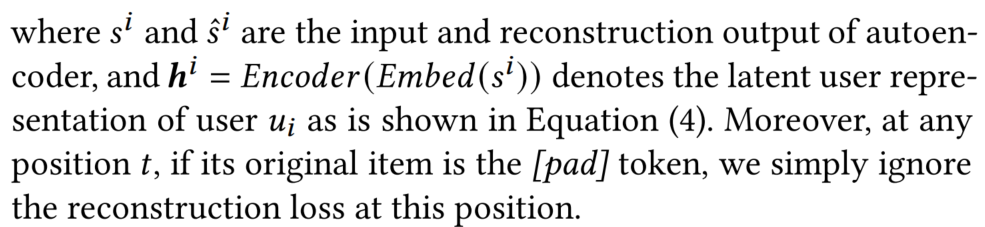 Method
Adversarial learning (Generalizing User Representation Across Domains)
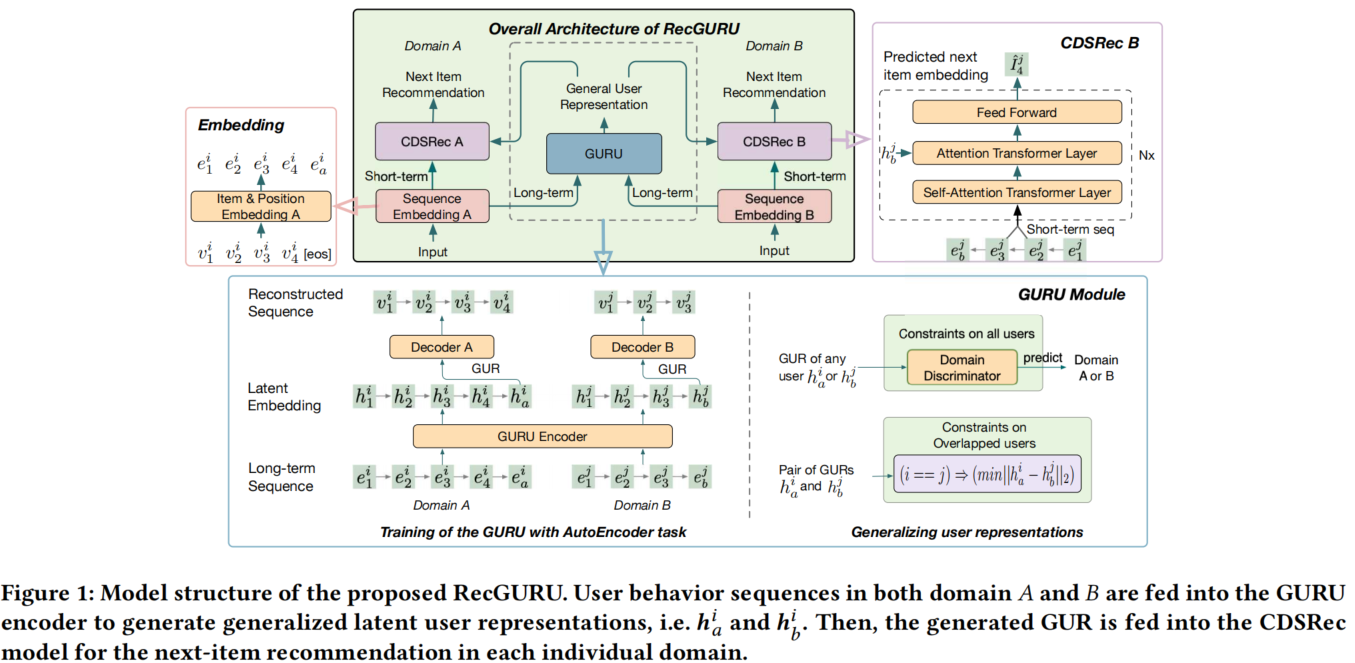 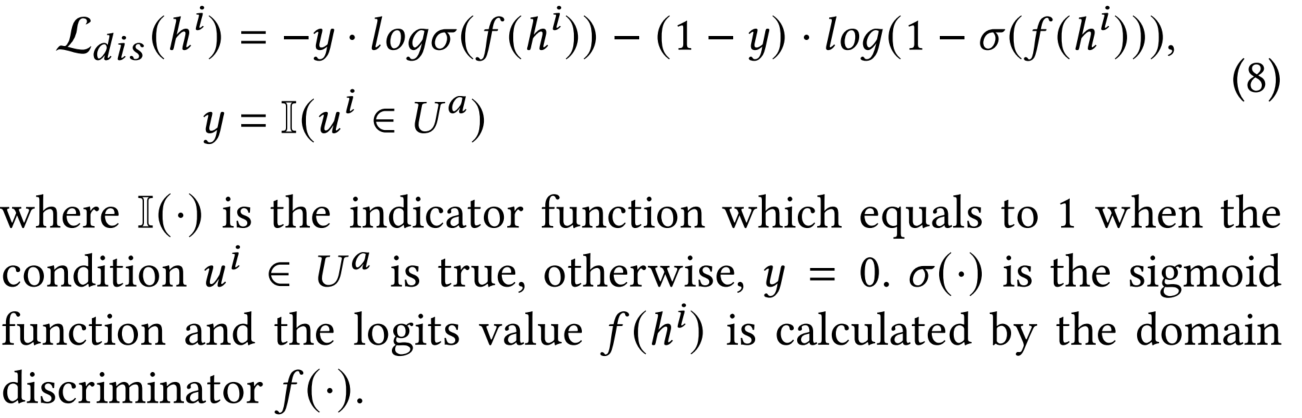 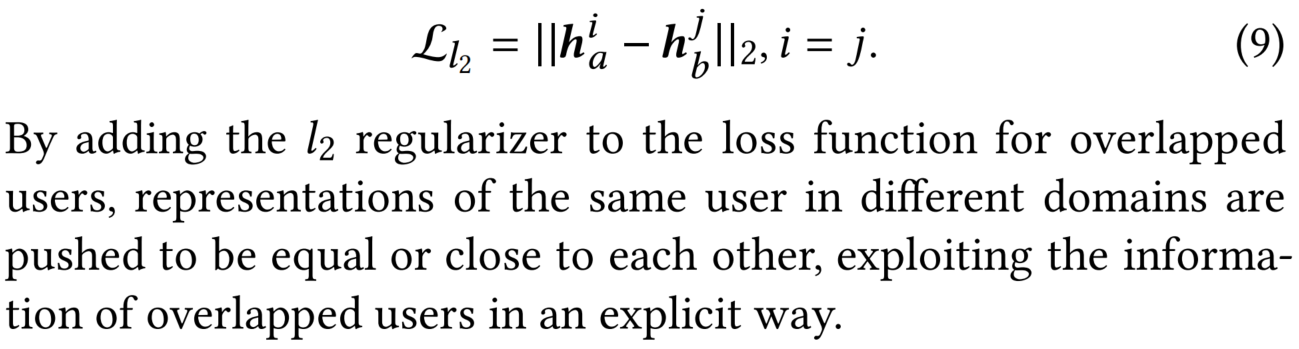 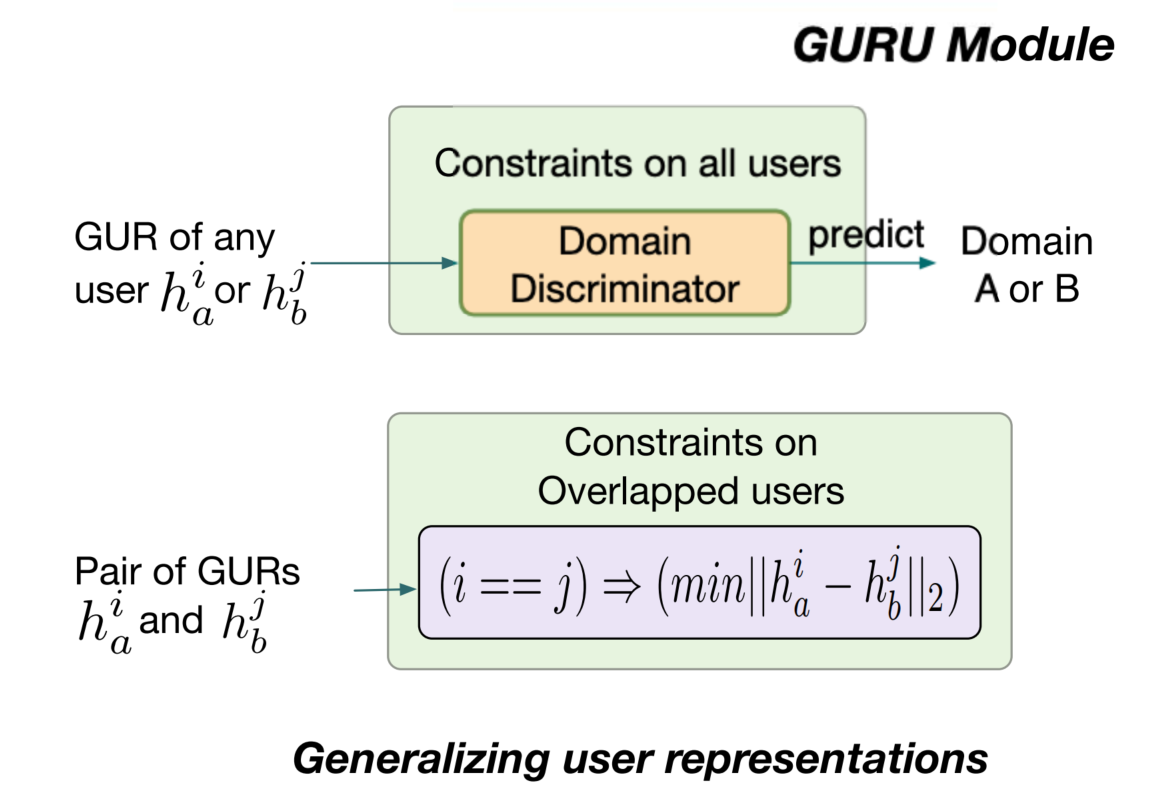 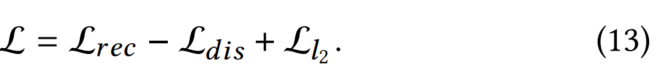 Method
Cross-domain Sequential Recommendation
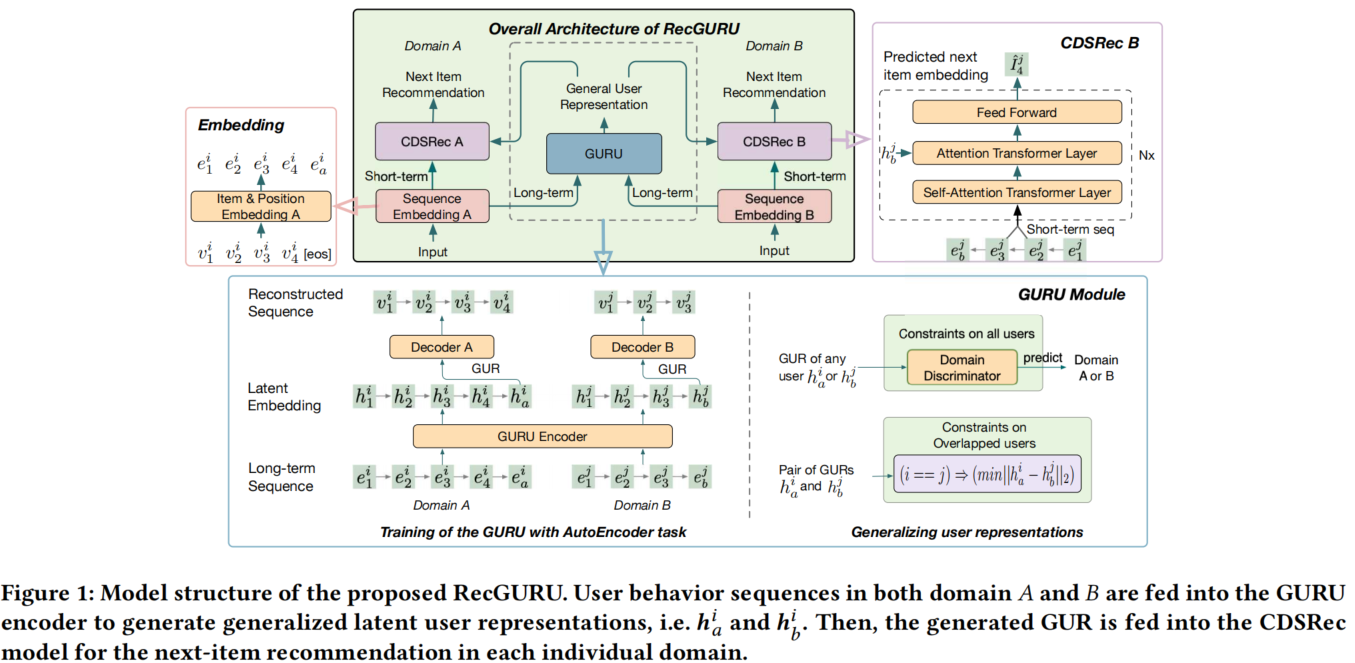 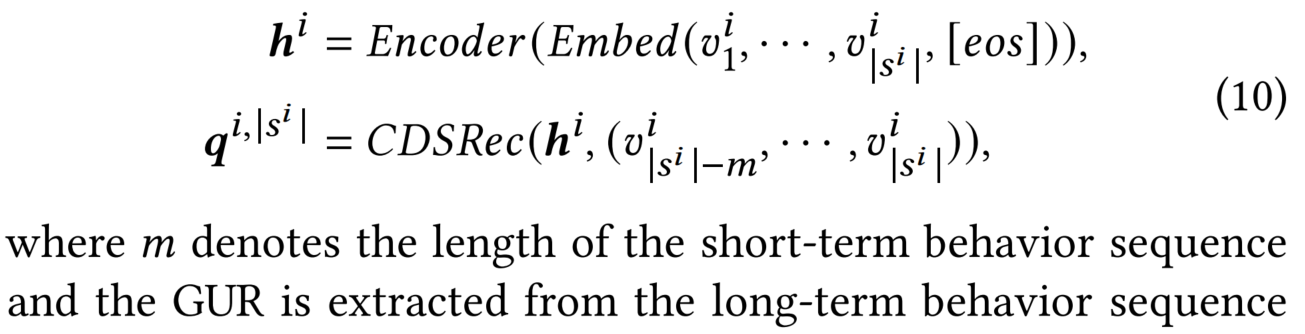 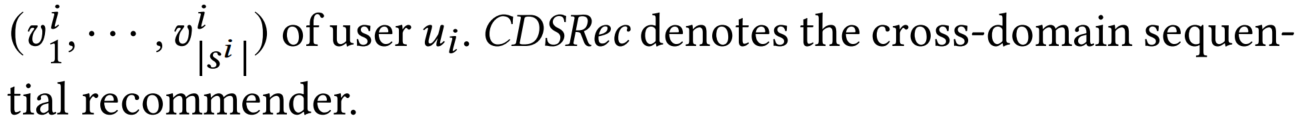 Preference scores:
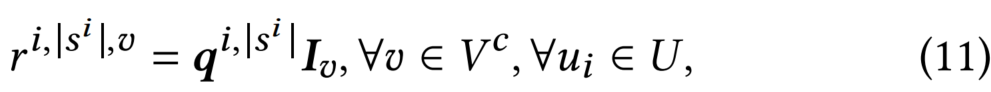 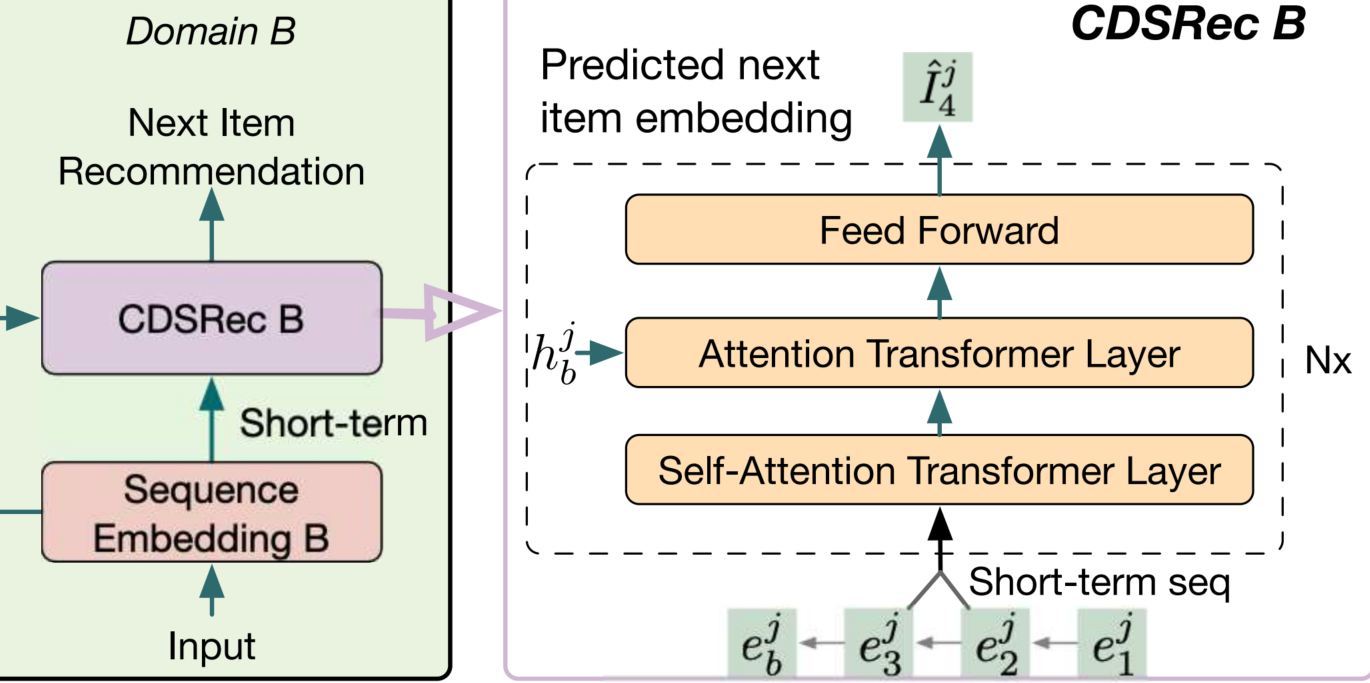 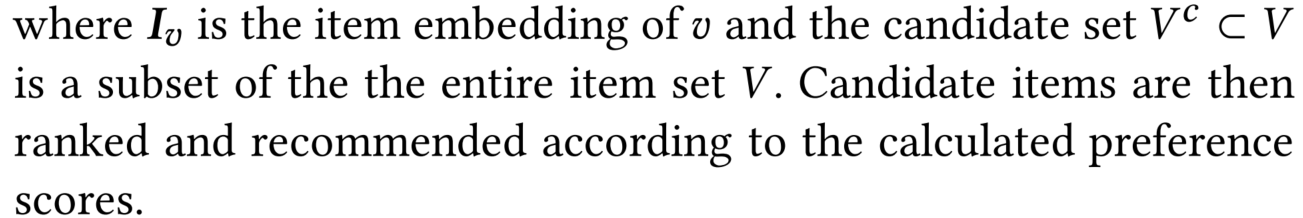 Bayesian Personalized Ranking (BPR) loss:
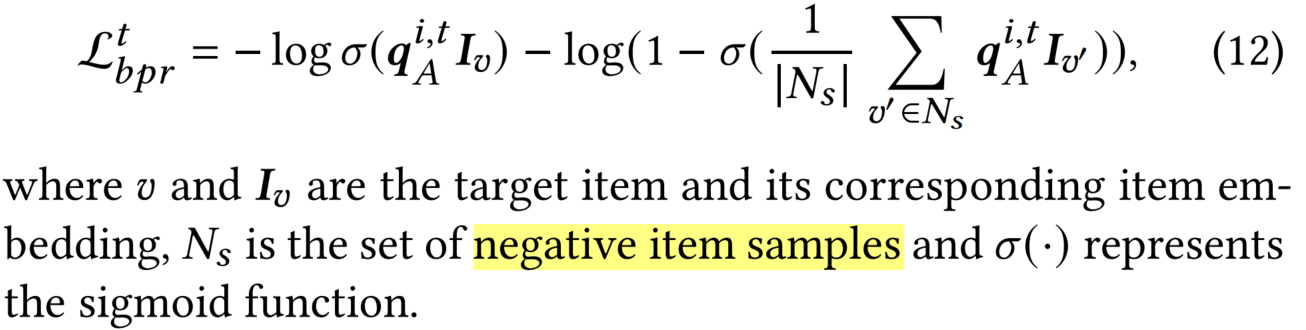 Experiment
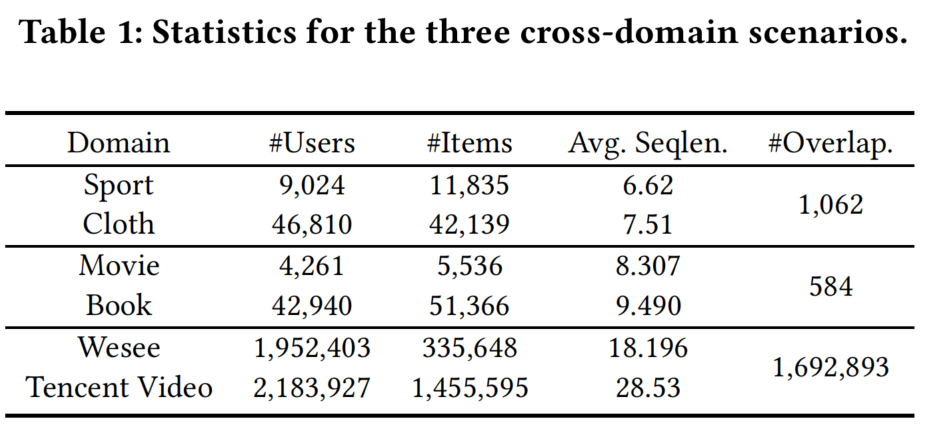 Experiment
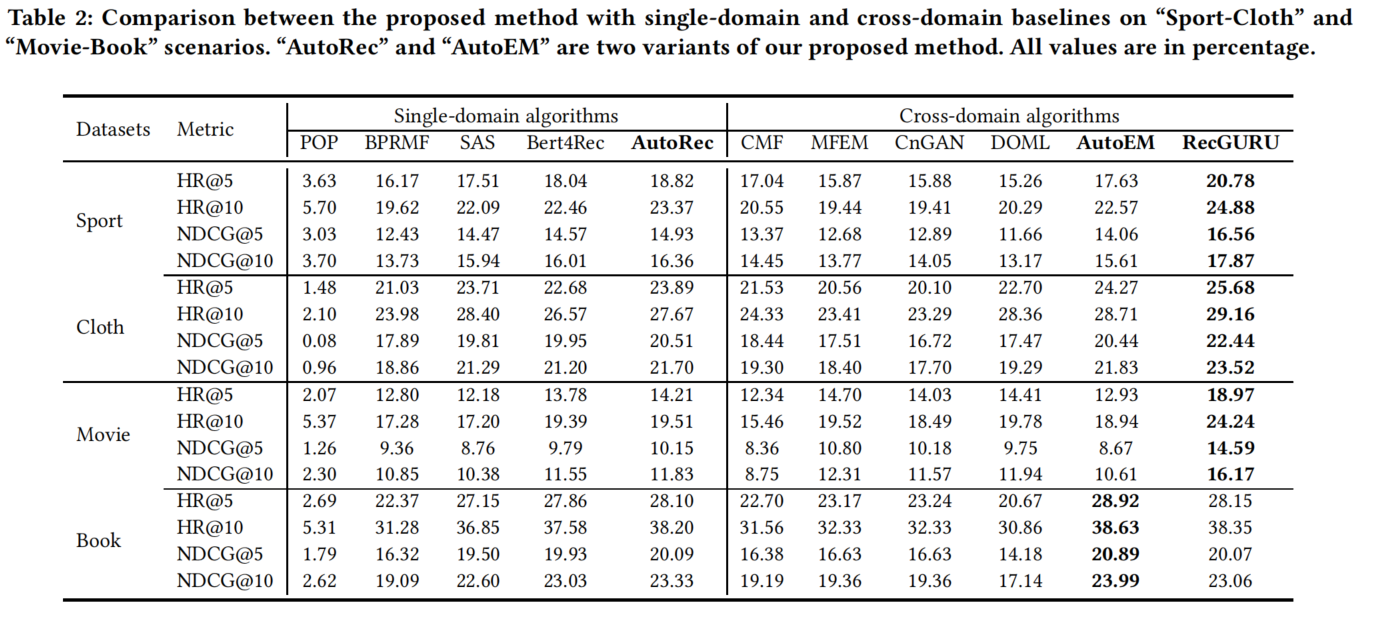 Experiment
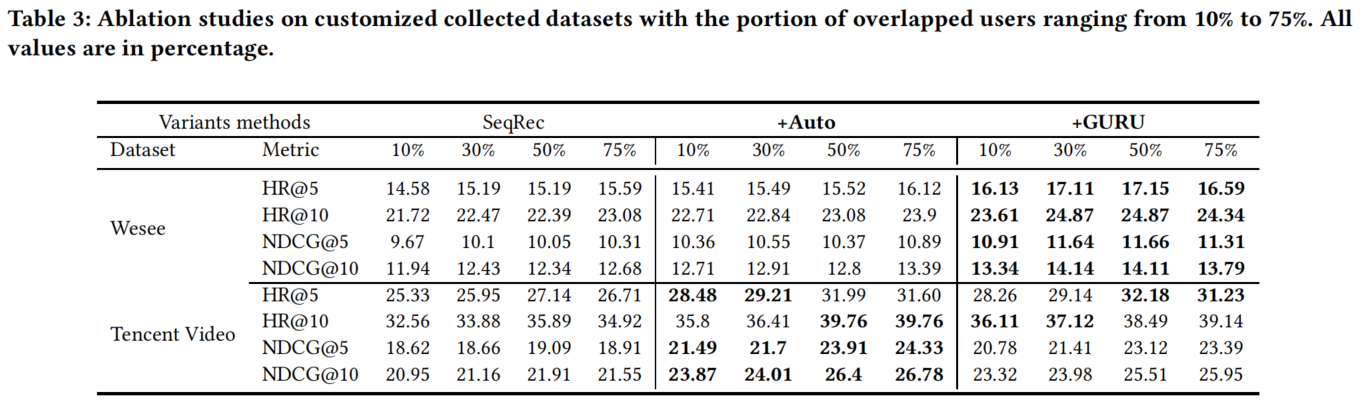 Experiment
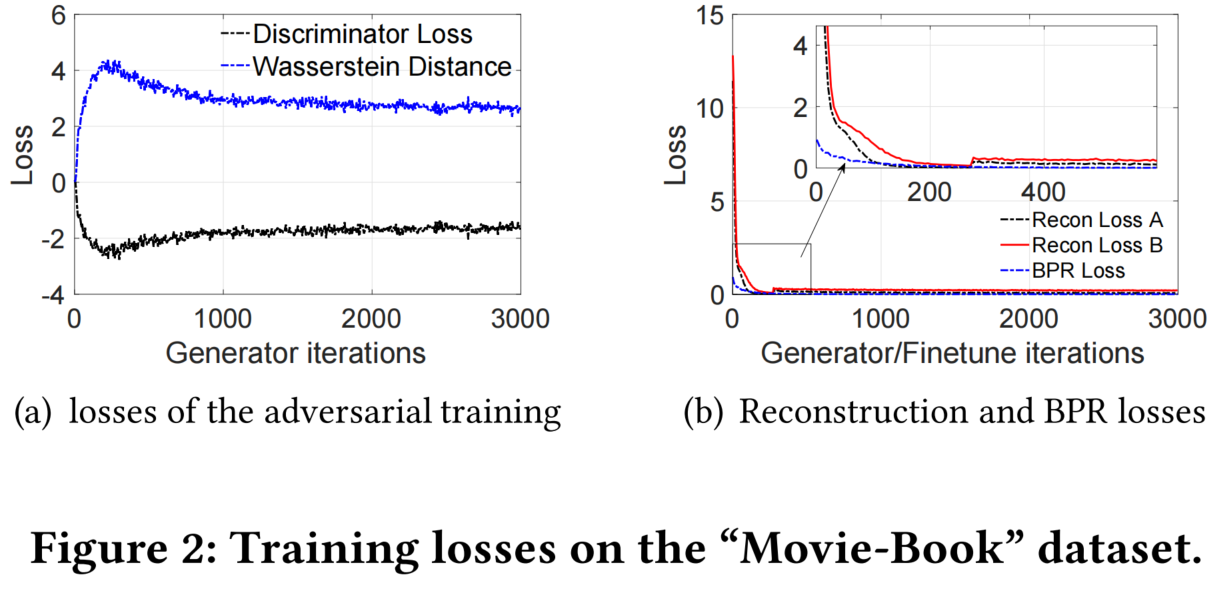 Chongqing University of Technology
ATAI
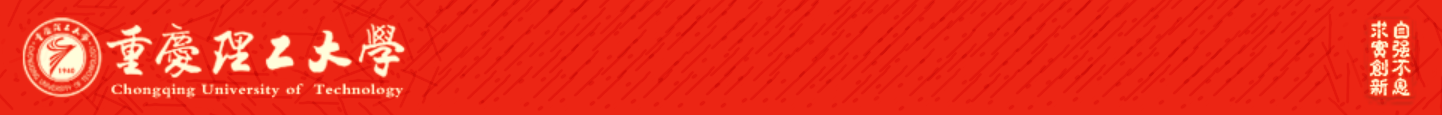 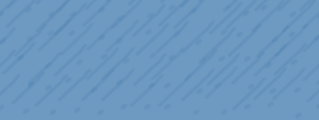 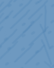 Advanced Technique of Artificial  Intelligence
Chongqing University of Technology
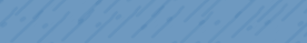 Thank you!
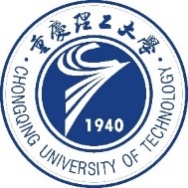 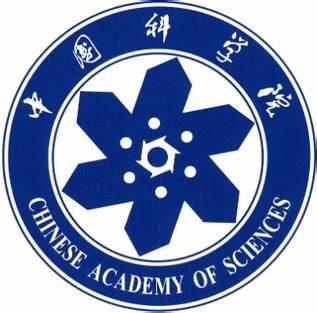 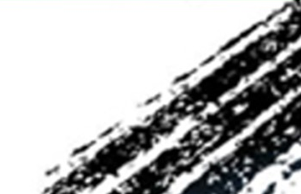 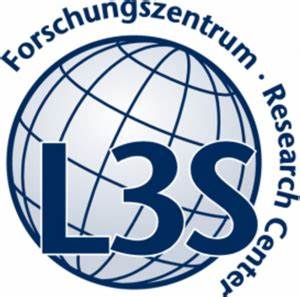 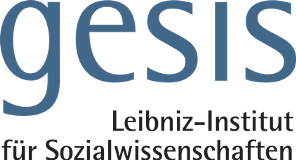